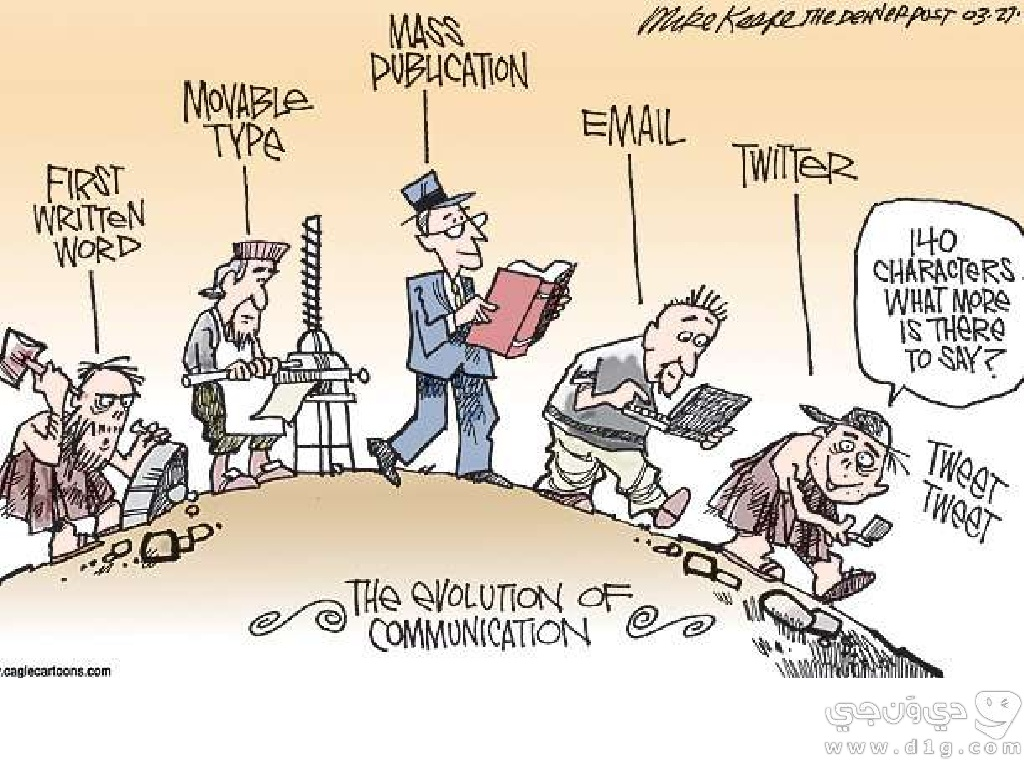 LECTURE 1
COURSE OF 
HISTORY OF ENGLISH
What does Course of History of English relate to?
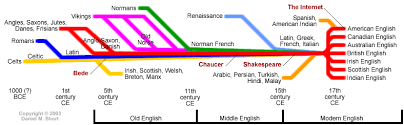 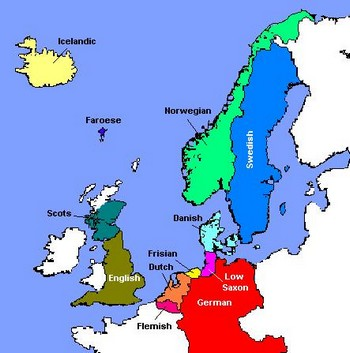 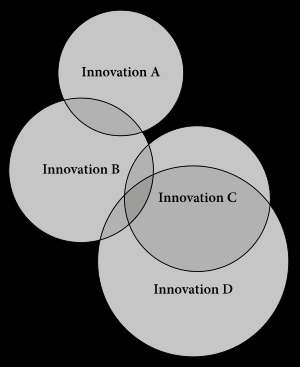 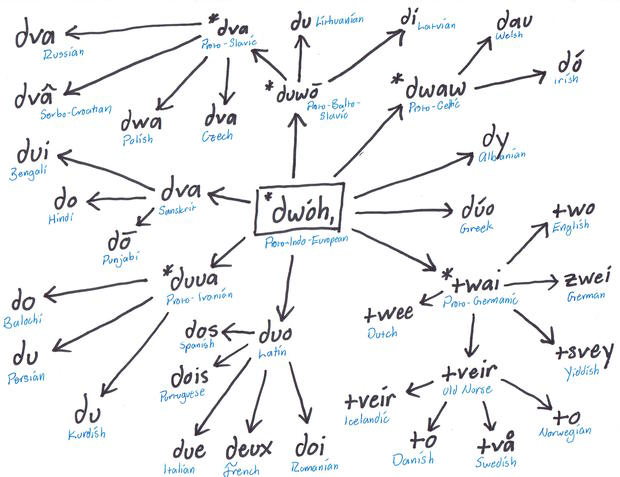 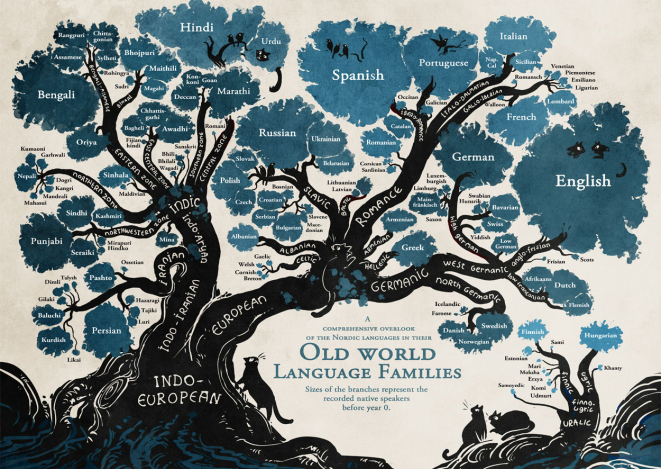 Active vocabulary
PROBLEMS TO COVER:
Subject and aim of HISTORY OF ENGLISH. Its sources.
Different approaches to language development. 
Evolution of language and scope of language history.
Concept of linguistic change and the causes of language evolution.
Main aspects of the course of History of English.
1. Subject and aim of HISTORY OF ENGLISH. Its sources
Watch the video and give assumptions what this subject will help us understand:
Aims of the course: 

It helps us understand:
– the essence of language evolution;
– the role of linguistic and extralinguistic factors;
– the interdependence of different processes in language history;
– the place of English in the linguistic world; 
– the ties and contacts with other cognate and unrelated tongues;
– the peculiarities of the English language evolution.
THIS SUBJECT WILL HELP US UNDERSTAND
The course deals with:
PHONETICS:
The English word is conventional rather than phonetic 
(vs German or Latin)
How many letters and sounds?
bit, bite, knight 
Why?

At the time when Latin characters were first used in Britain (7thc.) writing was phonetic: the letters stood, roughly, for the same sounds as in Latin. Later, especially after the introduction of printing in the 15thC., the written form of the word became fixed, while the sounds continued to evolve. This resulted in a spelling and pronunciation divergence and in the modern peculiar use of Latin letters in English. Many modern spellings show how the words were pronounced hundreds of years ago, e.g. in the 14th С knight sounded as [knix't], root as [ro:t], tale as ['ta:lә].
VOCABULARY:

What are English cognate words or roots with other Germanic languages (German, Swedish, Danish and others)? 
give – geben, baker - Bäcker, brown – braun, hair – Haar, young – jung, long – lang, man – Mann, mouse – Maus, folk – Volk, etc.
What similar English and French words do you know? 
peace – paix (G. Frieden) , army – armée (G. Heer), table – table (G. Tisch), royal – royal (königlich), chair – chaise (G.Stuhl)
Why? 
In the first group words are of native, Germanic origin, which is confirmed by the parallels from other Germanic tongues. 
In the second group words are borrowed from the Romance languages (BUT IN OE THE RESPECTIVE WORDS WERE GERMANIC). 
In Modern English the proportion of Romance roots is higher than that of native roots.
GRAMMAR:

Does English have an analytical or syntactical structure? 
What English inflexions do you know?
Why does English have so few inflexions? 
How has the loss of inflections influenced the grammatical structure? 
Does English have a fixed word order? 
Why do some nouns have irregular plurals? 
Why do modal verbs have no ending –s?
How often do languages develop? 
Do we notice language changes? 
What is language reconstruction? 
What unites 4c AD (for Gothic) and 7c AD (for English)?
Is the language born together with its system of writing? 
How can we find out about early stages of history of English and lifestyle of people who spoke it? Give examples. 

works of ancient historians and geographers, especially Roman; 
descriptions of Germanic tribes, personal names and place-names; 
early borrowings from Germanic dialects into other languages; 
scientific study of extant texts.
A language can be considered from different angles
Sir William Jones
an Anglo-Welsh philologist, 
a scholar of ancient India, particularly known for his proposition of the existence of a relationship among European and Indian 
languages, 
which would later
be known as 
Indo-European 
languages
(1746 – 1794)
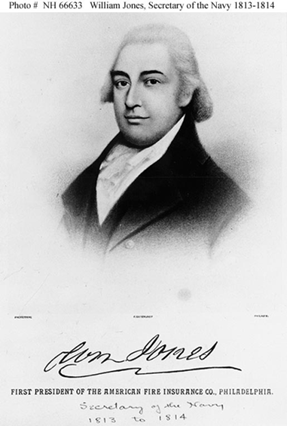 Rasmus Kristian Rask
a Danish linguist and philologist,  who worked on comparative phonology and morphology. 
He traveled extensively to study languages (in Iceland he wrote the first grammar of Icelandic). 
He is especially known for his contributions to comparative linguistics, including an early formulation of what would later be known as Grimm's Law.
(1787 – 1832)
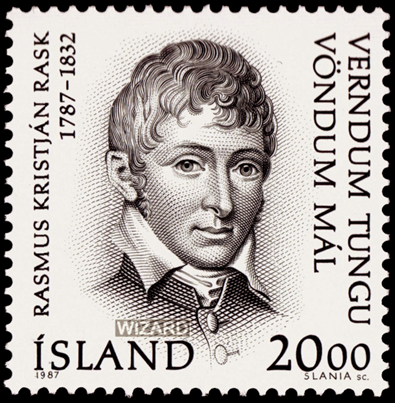 Franz Bopp
a German linguist known for extensive and pioneering comparative work on Indo-European languages. He traced the common origin of grammatical forms of Sanskrit with Persian, Greek, Latin and German. By this 
historical analysis, 
he furnished the first
trustworthy 
materials for a 
history of the 
languages compared.
(1791 – 1867)
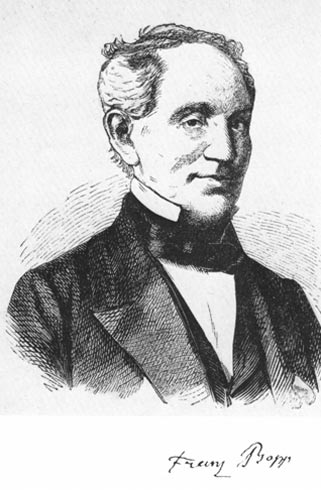 Jacob Grimm
a German philologist, jurist, and mythologist. He is known as the discoverer of a linguistic law, the co-author with his brother Wilhelm of the monumental Deutsches Wörterbuch, the author of Deutsche Mythologie and, more popularly, as one of the brothers who collected Fairy Tales across Germany.
(1785 – 1863)
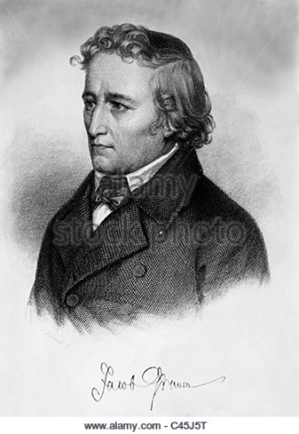 Friedrich von Schlegel
a German poet, linguist, a pioneer in Indo-European studies, comparative linguistics, and morphological typology. He wrote an epoch-making book Über die Sprache und Weisheit der Indier (On the Language and Wisdom of India). He compared Sanskrit with Latin, Greek, Persian, and German, and found many similarities in vocabulary and grammar. 
(1772 – 1829)
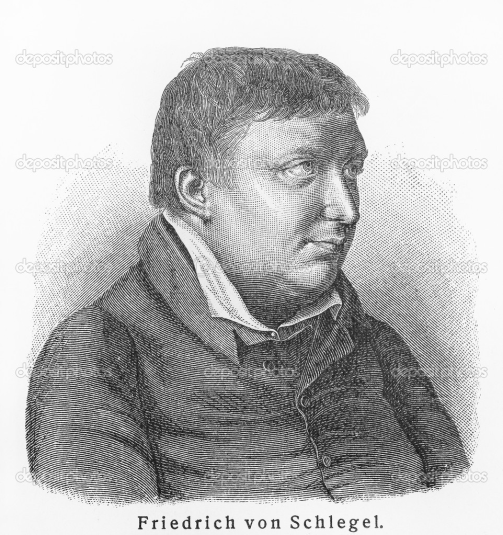 Wilhelm Humboldt
a Prussian philosopher, linguist, founder of a University.
He believed that a language is an evolving organism, he identifies a human language as a rule-governed system, rather than just a collection of words and phrases paired with meanings. 
(1767 – 1835)
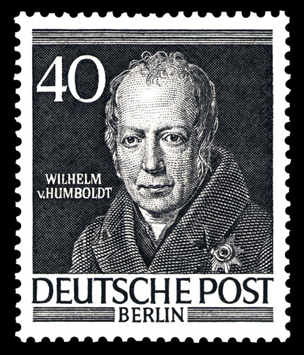 2. APPROACHES TO LANGUAGE DEVELOPMENT
HISTORICAL COMPARATIVE METHOD


early 19th C  - 1920s 
Language = a series of disconnected partial changes which gradually, as if by chance, resulted in a new state of things. 
Complex grammatical phenomena were seen as a mechanical result of phonetic development.
PROS AND CONS OF HISTORICAL COMPARATIVE METHOD
QUIZZ: What is his name?
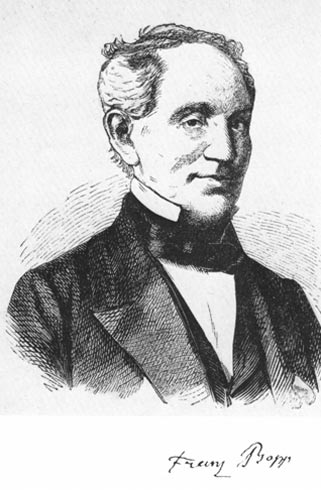 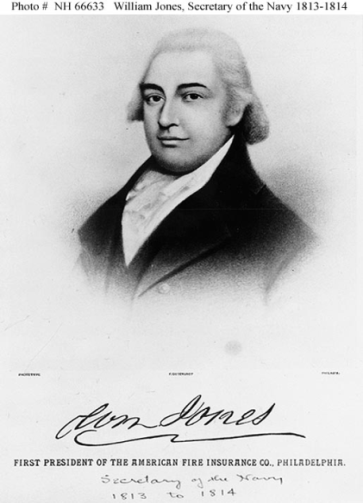 What is his name?
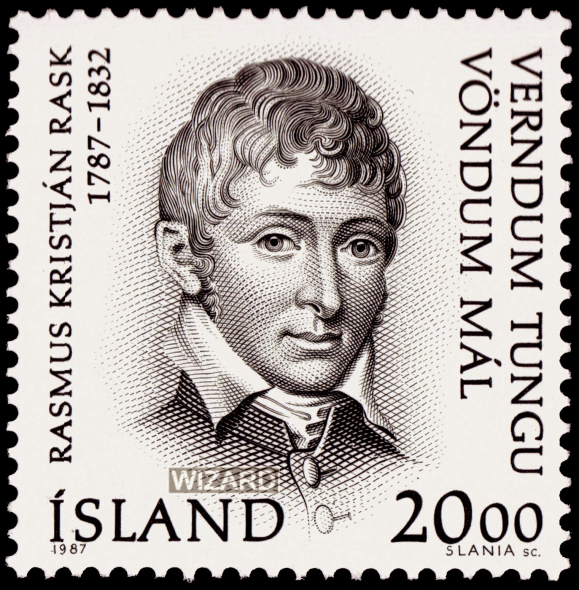 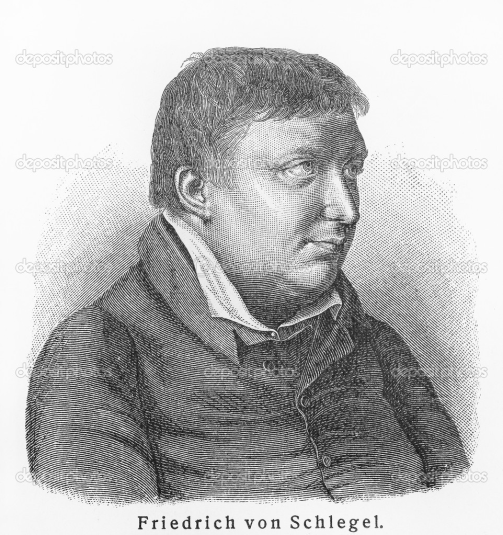 What is his name?
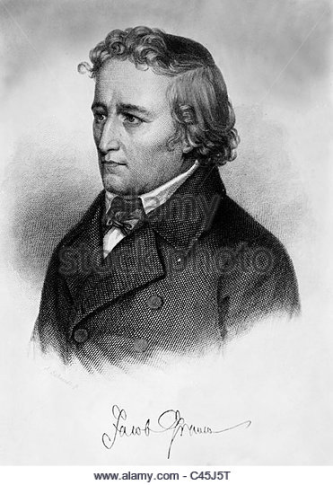 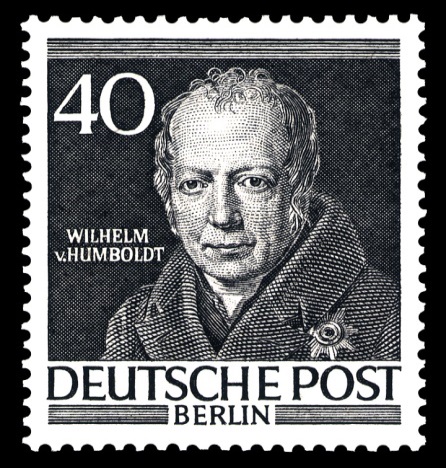 Home assignment
Group 1: Theoretical aspects of language development
Group 2: The information about historical comparative method
Watch the 1 episode “Birth of a Language” from “The Adventure of English” and do exercises.
Thank you for attention !!!!!